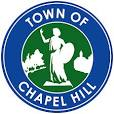 Employee EngagementSurvey 2015Town of Chapel Hill
Administered By The MAPS Group
Overview
Purpose
Design and Process
Town-wide Results
Comparisons to 2013
Summary Thoughts
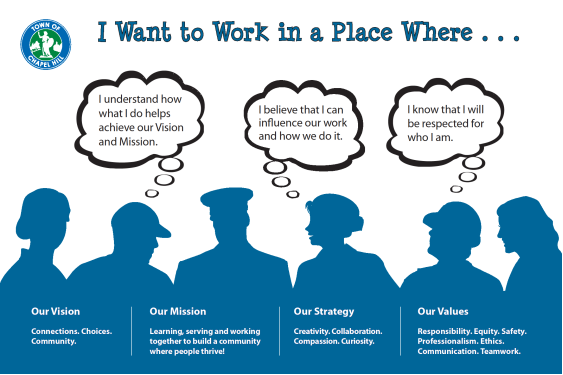 Survey Purpose
Employee views on Town as place to work and how organization values its employees

Improvements since 2013 survey
Design and Process
Employee and management feedback on 2013 survey
Focus on improvements
Employee identity concealed
Surveys returned directly to The MAPS Group
Internet survey (80%) and paper survey (20%)
Employees completed May – June 2015
Promotion efforts
Topic Areas
Town-wide Results
Participation Demographics
50% participation rate

467 participants out of 928 employees
Participation Demographics (continued)
Participation Demographics (continued)
Participation Demographics (continued)
Employee and the Job
Communications
Top Down Communications
Accurate 
	77% agree

Timely, Complete, Open, Adequate, Written
	53% to 60% agree
Town Organizational Changes
Town Mission and Values
Mission and Values Understanding
Majority agree:
Understand how their job helps achieve the Town Mission - 78% 
Understand the RESPECT Values – 76%
Believe their attitude at work impacts the Mission - 90%
View people service as a priority in the work place – 83%
Percentage of Employees Who Agree Consistently See the Values Exhibited in the Workplace
Decision Making in the Workplace
Decision Making in the Employee’s Workplace
I believe that I can influence work  and how is work done.   72% agree
I believe I am respected for who I am and for my contributions to organization.  61% agree
Decision Making in the Employee’s Workplace (continued)
My input is sought on how things are done. 52% agree
I understand how the mission influences decision for organizational initiatives and town resources.  49% agree
I believe I can provide input in developing Town rules. 46% agree
I am given opportunity to contribute to decision about workplace. 45% agree
Employees wanting to make their own decision in workplace would be valued. 41% agree
Trust
Trust in the Workplace
Other employees can trust me to do the right thing. 
	93% agree

You can trust employees to do the right thing. 
	49% agree
Teamwork
Job Satisfaction
Working for the Town
Improvements Over Time
Employee Agree Improvements Since Last Survey
Teamwork within department  42% 
Communications Town-wide  37% 
Communications within departments  39% 
Employee reflecting Town values  31% 
Teamwork across Town  31% 
Enjoy working for Town more than 2 years ago  33%
Supervisory/Non-Supervisor
Generally close scores
No significant difference in opinions
Supervisors more familiar with new programs
Supervisors participate more in decision-making processes
Comparisons to 2013 Survey
Significant improvement in top down communications
Significant improvement in employee understanding of mission and values
Scores somewhat lower for likelihood new programs will bring change
Empowerment scores slightly better
Summary Thoughts
Great response rate for a follow up survey; several departments improved participation

Areas rated high
 	Mission and Values
	Teamwork
	Job/Town Satisfaction
Summary Thoughts (continued)
Areas of future concentration
	Continue to focus on communication efforts
	Engage employees early in decision making process 
	Efforts to improve trust between employee and supervisor 
	More advancement opportunities noted strongly in comments
	Maintain specific topic areas rated high